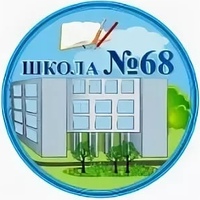 муниципальное общеобразовательное учреждение 
«Средняя школа № 68» г. Ярославль
Допрофессиональная педагогическая подготовка школьников
Проект «Класс психолого-педагогической направленности»
Маргарита Алексеевна Голубева , директор школы
Ярославль 
2022
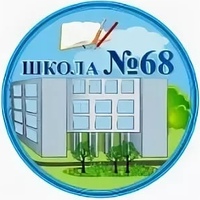 муниципальное общеобразовательное учреждение 
«Средняя школа № 68» г. Ярославль
Концепция 
допрофессиональной педагогической подготовки школьников
Ирина Евгеньевна Лушникова, заместитель директора по УВР
Ярославль 
2022
«Вечным законом да будет: учить и учиться всему через примеры, наставления и применение на деле»						                 Ян Амос Коменский
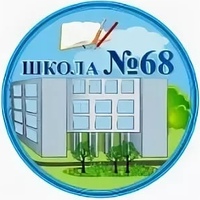 ПРОФЕССИОНАЛЬНОЕ САМООПРЕДЕЛЕНИЕ

 – одна из приоритетных задач образования.
В Ярославской области есть государственный педагогический университет им. К.Д.Ушинского, есть педагогические колледжи в г. Ярославль, г. Рыбинск и т.д., но проблема нехватки молодых, квалифицированных педагогических специалистов существует! 

отсутствие осознанного выбора будущей профессии выпускниками школ

даже успешно закончившие педагогический университет не идут работать в школу

создание психолого-педагогического класса на базе средней школы № 68 (8-9 класс)
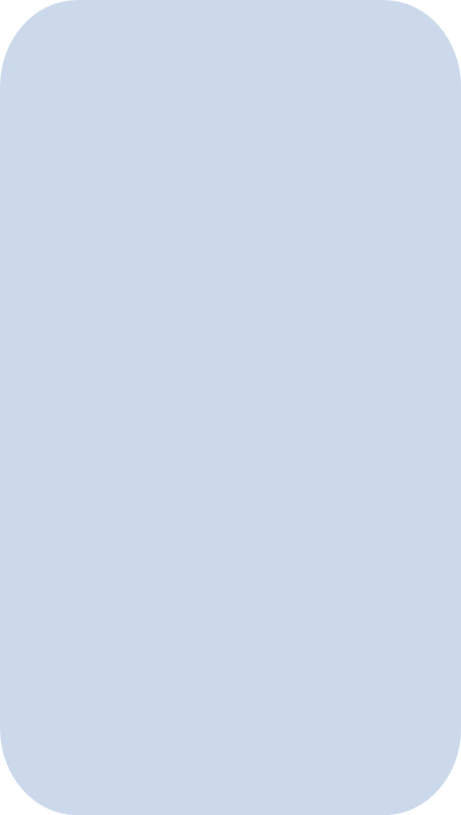 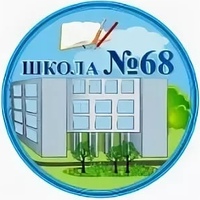 Психолого-педагогический класс (ППК) — объединение обучающихся образовательной организации, характерологическими признаками которого являются
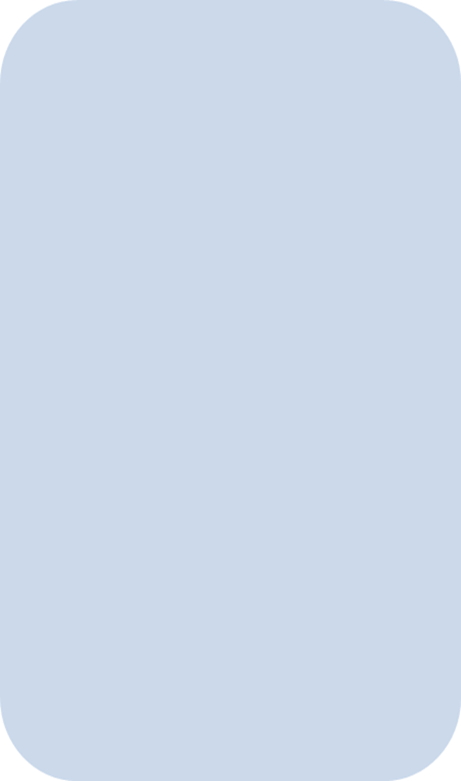 − избирательный принцип комплектования состава учащихся;				 − профилирование обучения за счет включения в     учебный план предметов психолого-педагогической гуманитарной направленности;		 − обеспечение деятельностного подхода в обучении на основе активного освоения и использования школьниками элементов педагогических технологий; − наличие отлаженной структуры взаимодействия с организациями образования и другими социальными партнерами
ТЕРМИНОЛОГИЯ
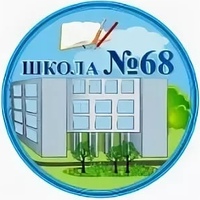 Стратегическая цель – создание образовательной среды для формирования и успешного функционирования психолого-педагогического класса.

Цель (8 - 9 кл.) – формирование ценностно-смысловых ориентиров, социальной компетентности у молодого поколения, способного проявить лидерские качества в преобразовании окружающего мира.
ЦЕЛЕПОЛАГАНИЕ
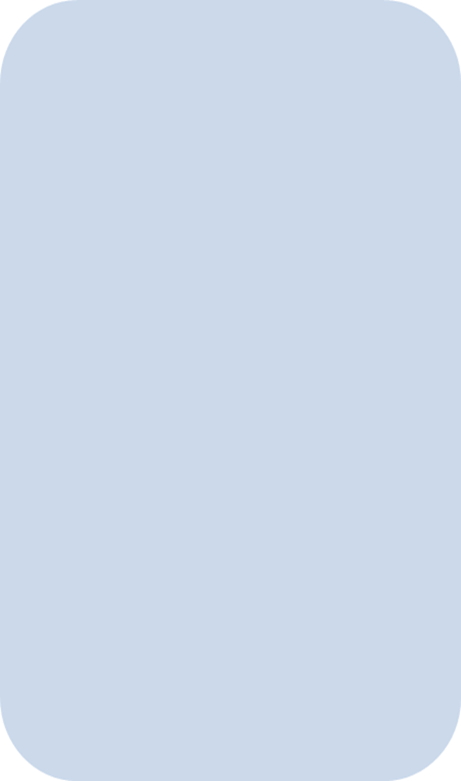 Задачи
Учебно-воспитательные:
развивать у школьников склонности и способности к психолого-педагогической деятельности, коммуникативных умений и навыков; 
создать условия для приобретение обучающимися опыта социально-педагогической и психолого-педагогической деятельности.
Организационно-педагогические:
разработать локально-нормативные акты 
создать условия (кадровые, материально-технические) для успешного функционирования класса
обеспечить возможность разработки каждым участником проекта индивидуальной образовательной траектории;
развивать механизмы взаимодействия с партнерами, участвующими в проектировании и организации деятельности психолого-педагогических классов, дошкольного и дополнительного образования, образовательных организаций среднего профессионального и высшего образования.
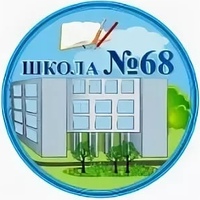 ЦЕЛЕПОЛАГАНИЕ
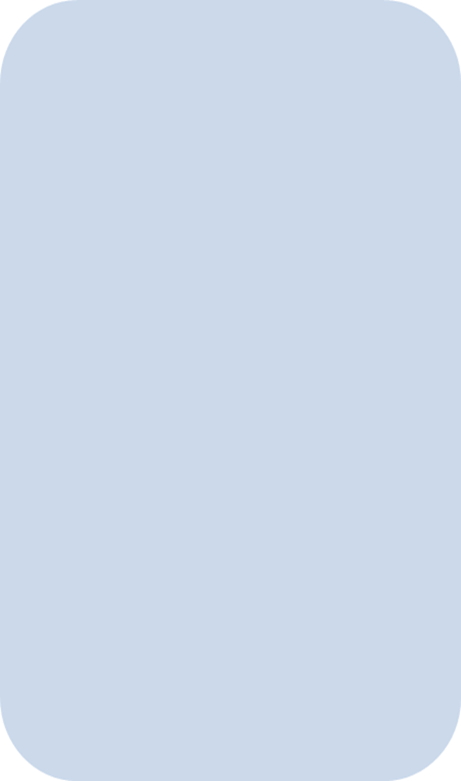 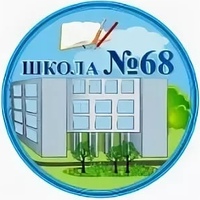 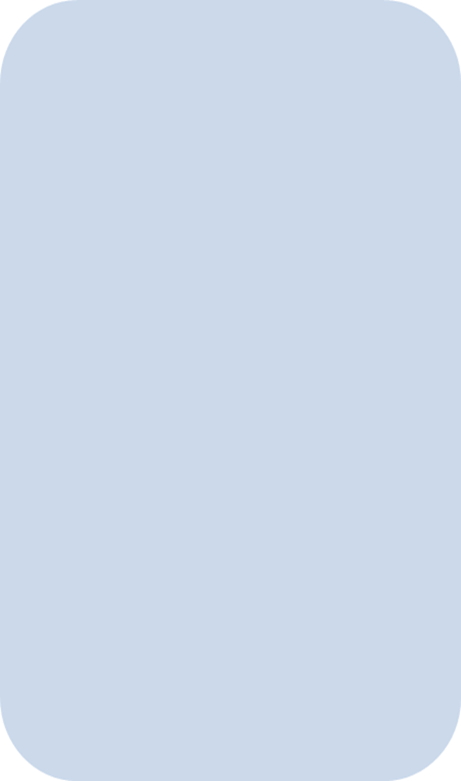 ОСНОВНЫЕ ИДЕИ
субъектно-ориентированный
аксиологический 
практико-ориентированный
компетентностный
рефлексивно-деятельностный
системный
социокультурный
культурологический
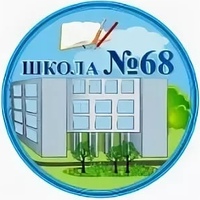 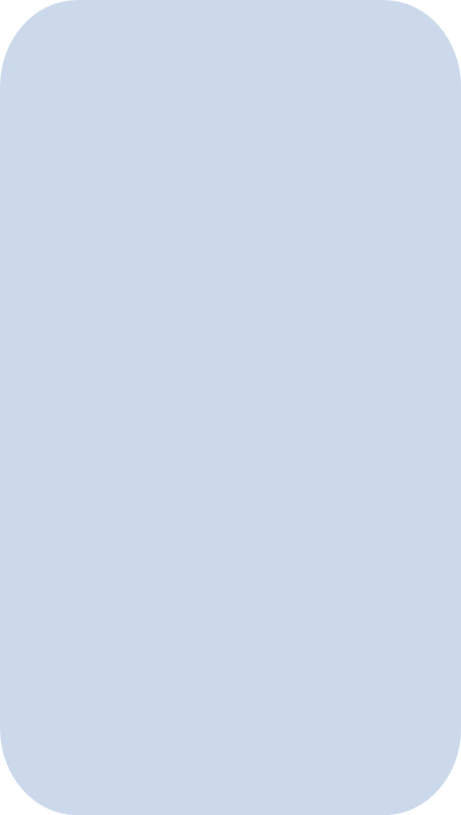 ПОДХОДЫ
 к допрофессиональной
педагогической подготовке школьников
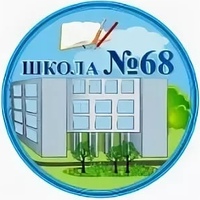 Принципы организации деятельности школьников
Принцип образовательной и профессиональной перспективы обучающихся
Принцип свободного и самостоятельного выбора 
Принцип самообразования и саморазвития обучающихся, самоорганизации и самоуправления 
Принцип проектирования индивидуальной образовательной деятельности
Принципы организации деятельности педагогов
Принцип социально-педагогической направленности
Принцип мотивационного обеспечения профессионального самоопределения обучающихся
Принцип интеграции допрофессиональной педагогической подготовки в образовательную систему организации
Принцип обеспечения тьюторской позиции педагогов
Принцип социального партнерства и сотрудничества
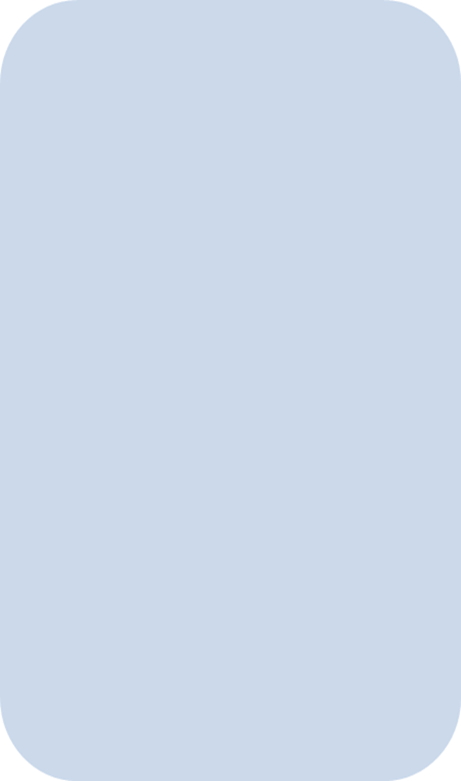 ПРИНЦИПЫ
  допрофессиональной
педагогической подготовке школьников
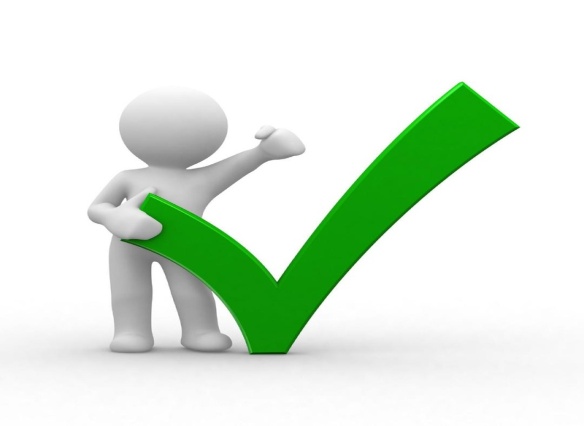 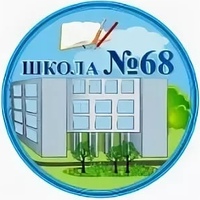 ОЖИДАЕМЫЕ РЕЗУЛЬТАТЫ


Результат обучения - осознанный выбор профессионального пути.
обучающиеся приобрели опыта социально-педагогической и психолого-педагогической деятельности (90% обучающихся приняли участие в организации мероприятий школьного уровня; 35 % обучающихся приняли участие в организации мероприятий муниципального уровня);
удовлетворены организацией учебно-воспитательной деятельности в классе 85% обучающихся, 80% родителей;
разработаны локально-нормативные акты
созданы условия (кадровые - класс укомплектован кадрами на 100%, педагогами 1 и высшей категории – 80%, материально-технические – оборудован классный кабинет, закуплена оргтехника) для успешного функционирования класса
обеспечена возможность разработки каждым участником проекта индивидуальной образовательной траектории.
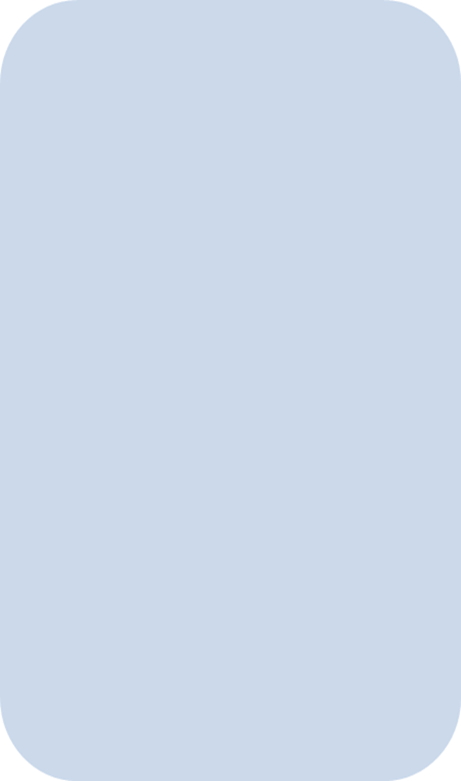 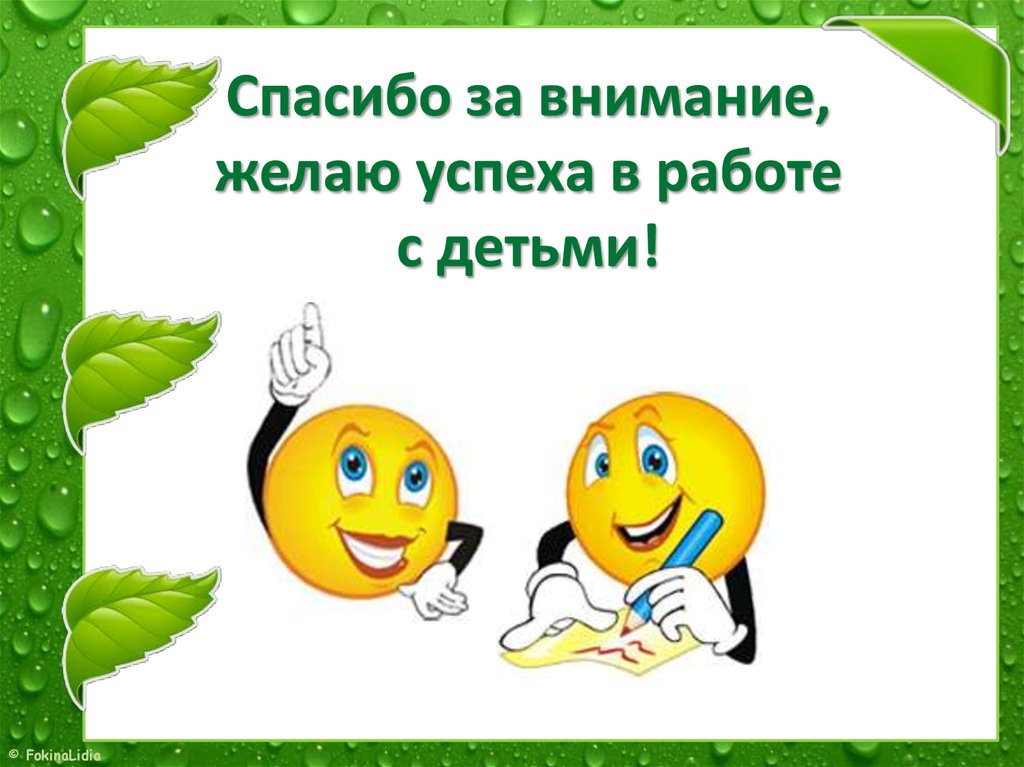 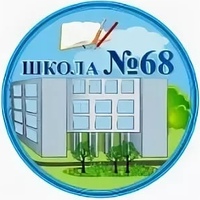 муниципальное общеобразовательное учреждение 
«Средняя школа № 68» г. Ярославль
Дорожная карта реализации проекта
Дарья Владимировна Довженко, заместитель директора по УВР ЦДО
Ярославль 
2022
План мероприятий («Дорожная карта»)муниципального общеобразовательного учреждения «Средняя школа № 68» по реализации проекта «Класс психолого-педагогической направленности» в 2022-2023 учебном году
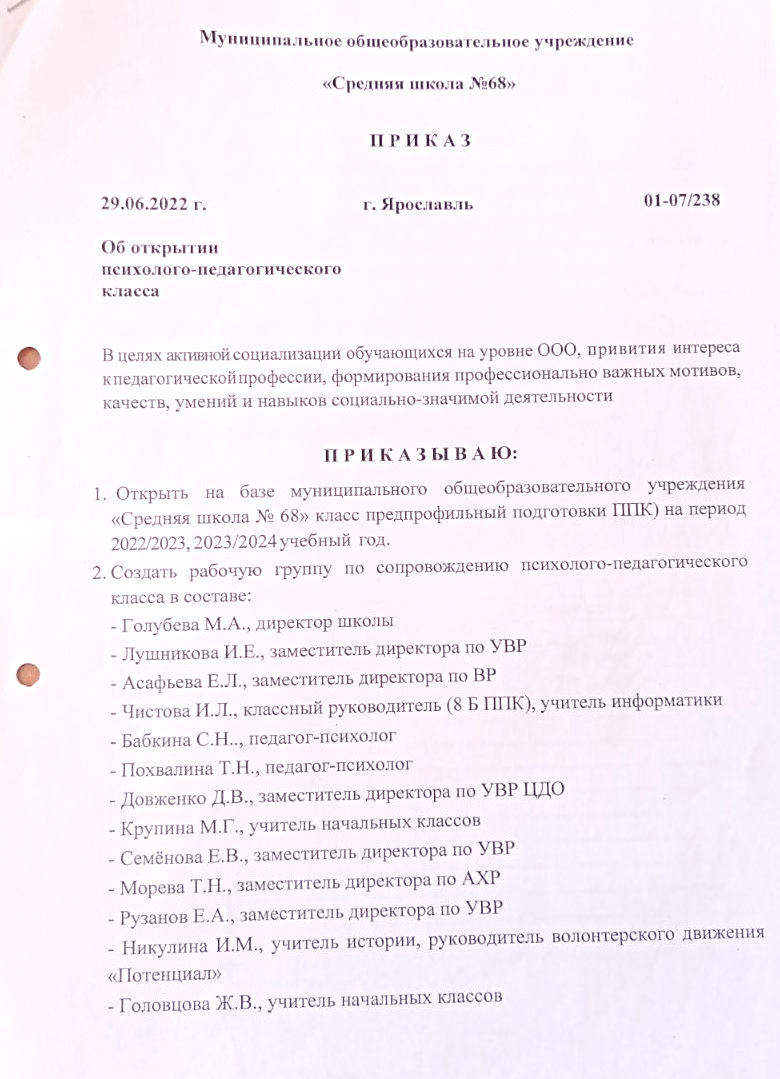 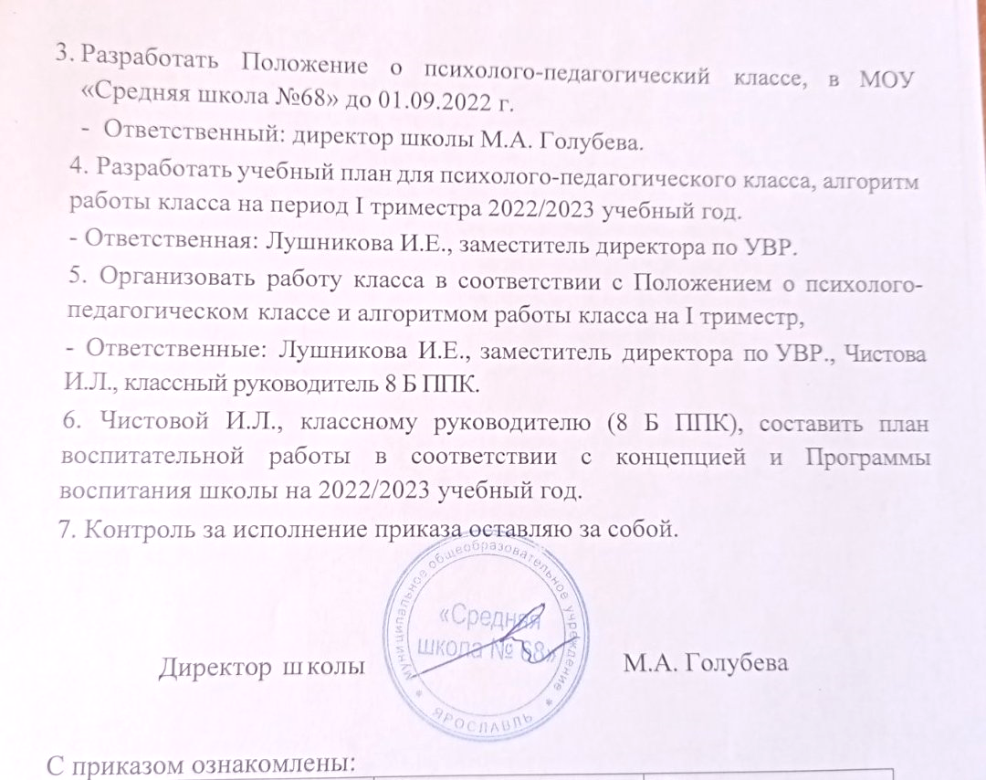 Учебный план 8 классов муниципального общеобразовательного учреждения «Средняя школа № 68» на 2022-2023 учебный год
Учебный план 8 классов муниципального общеобразовательного учреждения «Средняя школа № 68» на 2022-2023 учебный год
План внеурочной деятельности для 8б ППК
Центр дополнительного образования средне школы № 68

Дополнительные общеобразовательные общеразвивающие программы, которые уже имеются:
 
Художественная направленность: «Театральная студия «Чародети»»
 
Социально-гуманитарной направленности: «Путешествие по станам», «Креативная мастерская» 
 
Естественно-научная направленность: «Юный экспериментатор»
 
Техническая направленность: «Легоконструирование»
 
В 2022-2023 учебном году: 
 
Социально-гуманитарной направленности: ДООП «Я педагог», 
«Педагог будущего»
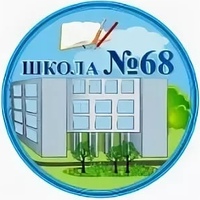 муниципальное общеобразовательное учреждение 
«Средняя школа № 68» г. Ярославль
Этапы деятельности классного руководителя при формировании психолого-педагогического класса
Ирина Леонидовна Чистова, классный руководитель ППК
Ярославль 
2022
Этапы проектирования индивидуальной образовательной деятельности школьника
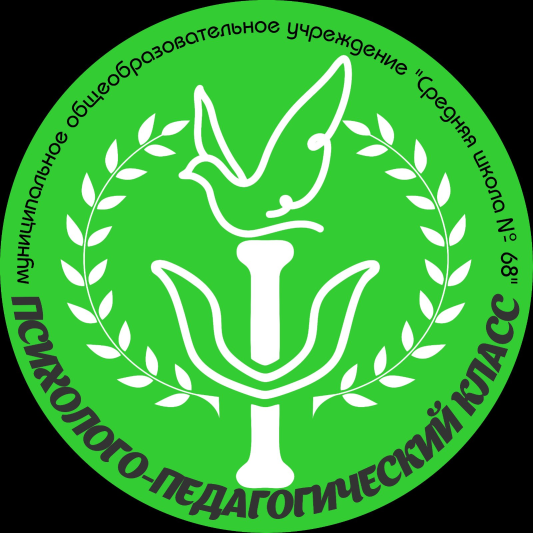 1 этап.  Подготовка педагогов к организации допрофессионального образования обучающихся, к сопровождению проектирования их индивидуальной образовательной деятельности
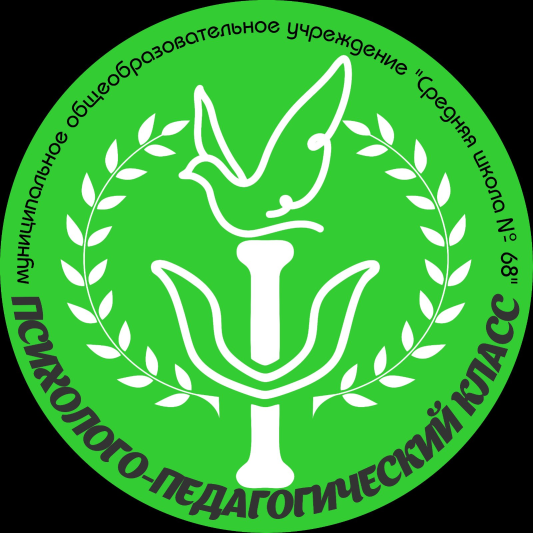 Этапы проектирования индивидуальной образовательной деятельности школьника
2 этап. Информационная и разъяснительная работа со школьниками и их родителями о возможности  принять участие в подготовке к психолого-педагогической деятельности, о составлении индивидуальных программ подготовки к этой деятельности. Выявление желающих обучаться по индивидуальным программам, планам, маршрутам, изучение их социально-экономических условий жизни и воспитания в семьях на основе бесед, анкетирования ребенка и родителей, наблюдения и оценок педагогов.
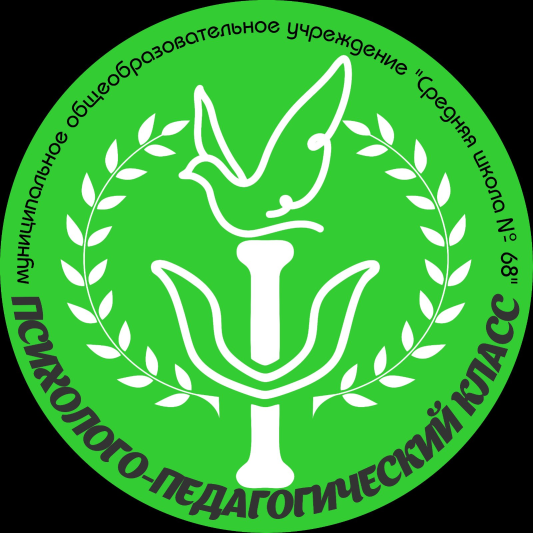 Этапы проектирования индивидуальной образовательной деятельности школьника
3 этап. Диагностика возможностей, склонностей, интересов, потребностей обучающихся,  их жизненных и профессиональных планов,  изучение заказа родителей на образование своих детей, оформление результатов диагностики с помощью соответствующих таблиц.
Этапы проектирования индивидуальной образовательной деятельности школьника
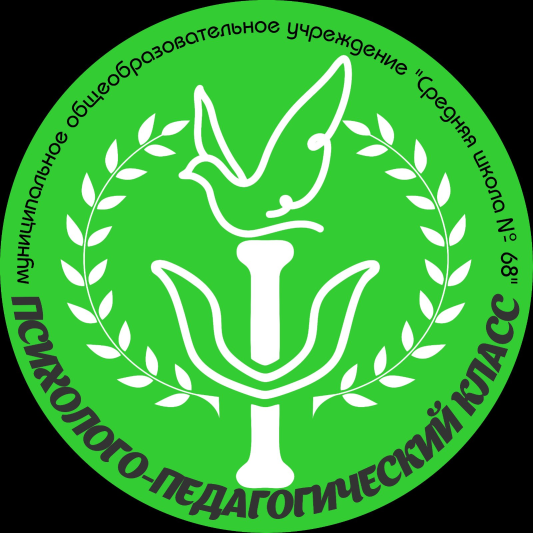 4 этап. Анализ материалов диагностики педагогами, проведение психолого-педагогического консилиума с субъектами сопровождения допрофессиональной педагогической подготовки обучающегося, разработка общих подходов к взаимодействию со школьником и его родителями.
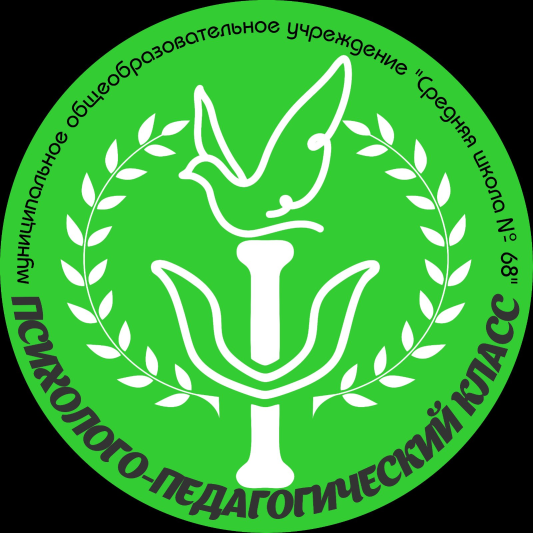 Этапы проектирования индивидуальной образовательной деятельности школьника
5 этап. Проведение встречи с ребенком и его родителями, где обсуждаются результаты  диагностики и психолого-педагогического консилиума. 
6 этап. Составление проекта программы педагогического сопровождения индивидуальной деятельности ребенка в процессе ДПП   педагогом, классным руководителем или тьютором.
7 этап. Организация работы по составлению программы развития ребенка с участием его родителей. Обеспечивая субъектную позицию обучающихся и их родителей, необходимо обсудить с ними варианты схем и методику составления индивидуальной программы, которая будет понятна, доступна и реальна для ребенка, полезна  для родителей, а проект удобен для внесения дополнений, изменений и корректировки. В то же время данная программа позволит проверить педагогам свои замыслы по отношению к конкретному  школьнику и уточнить программу психолого-педагогического сопровождения. Программа может быть конкретизирована индивидуальным планом на ближайший период.
Этапы проектирования индивидуальной образовательной деятельности школьника
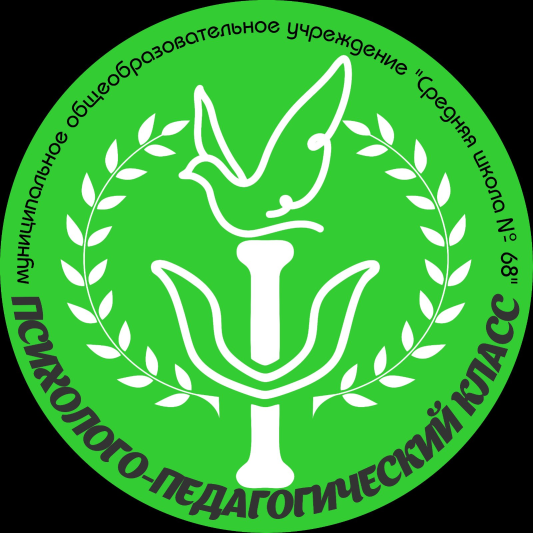 8 этап. Уточнение и корректировка первоначального замысла (проекта программы) психолого-педагогического сопровождения индивидуальной деятельности школьника в процессе ДПП педагогом, психологом, тьютором, учителями, другими субъектами сопровождения на основе индивидуальной программы,  планов, составленных ребенком и родителями; согласование и доработка этих  документов в случае каких-либо принципиальных расхождений.
9 этап. Организация работы по выполнению индивидуальной программы и индивидуальных планов ребенка. Процесс реализации проектов индивидуальной деятельности школьника важно стимулировать, определяя время индивидуальных встреч с ребенком, консультаций, обсуждения проблем, которые возникают по ходу реализации программы и плана. Данная проблема должна стать предметом обсуждения педагогов на совещаниях и педконсилиумах, родителей на собраниях и консультациях, постоянного внимания  педагогов, классного руководителя, тьютора.
Этапы проектирования индивидуальной образовательной деятельности школьника
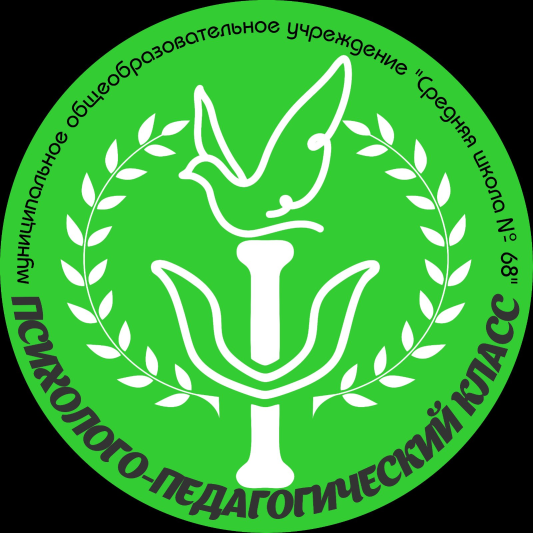 10 этап. Отслеживание результатов выполнения индивидуальных программ и планов детьми. 
11 этап. Корректировка проектов развития ребенка. Целесообразно составить эти проекты так, чтобы можно было вносить в них коррективы, изменения, дополнения, чтобы возникала потребность и необходимость постоянно обращаться к программе и планам. Тогда дети поймут их важность и полезность, что будет стимулировать участие воспитанников в составлении новых индивидуальных проектов, обеспечивающих реализацию жизненных, образовательных и профессиональных планов. 
12 этап. Подведение итогов и анализ выполнения проектов индивидуальной образовательной деятельности  школьников в процессе допрофессиональной педагогической подготовки школьников.